Contents
Understanding Join Conditions 
Join Types
Using Simple Functions
11/4/2010
Course: Data base Technologies, Instructor: Dr Ali Daud
1
Understanding Join Conditions and Join Types
Understanding Join Conditions and Join Types
Explore 
join conditions and 
join types 
that allow you to create more advanced queries
There are two types of join conditions 
based on the operator you use in your join:
Equijoins  You use the equality operator (=) in the join 
You’ve already seen examples of equijoins
Non-equijoins  You use an operator other than equals in the join 
such as <, >, BETWEEN, and so on 
See examples of non-equijoins shortly
11/4/2010
Course: Data base Technologies, Instructor: Dr Ali Daud
3
Understanding Join Conditions and Join Types
In addition to the join condition there are 
three different types of joins
Inner joins  
Return a row only when the columns in the join contain values that satisfy the join condition 
This means that if a row has a null value 
in one of the columns in the join condition 
that row isn’t returned 
examples you’ve seen so far have been inner joins
11/4/2010
Course: Data base Technologies, Instructor: Dr Ali Daud
4
Understanding Join Conditions and Join Types
Outer joins  
Can return a row even when one of the columns in the join condition contains a null value
Self joins  
Return rows joined on the same table
11/4/2010
Course: Data base Technologies, Instructor: Dr Ali Daud
5
Understanding Non-equijoins
A non-equijoin uses 
an operator other than the equality operator in the join
 Examples of non-equality operators are 
not-equal (<>) 
less than (<) 
greater than (>) 
less than or equal to (<=) 
greater than or equal to (>=) 
LIKE 
IN and 
BETWEEN
11/4/2010
Course: Data base Technologies, Instructor: Dr Ali Daud
6
Understanding Non-equijoins
The following example uses a non-equijoin 
to retrieve the salary grades for the employees 
using the BETWEEN operator
SELECT e.first_name, e.last_name, e.title, e.salary,  sg.salary_grade_id 
FROM employees e, salary_grades sg 
WHERE e.salary 
BETWEEN sg.low_salary AND sg.high_salary;
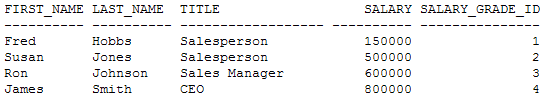 11/4/2010
Course: Data base Technologies, Instructor: Dr Ali Daud
7
Understanding Outer Joins
An outer join retrieves a row 
even when one of the columns in the join contains a null value 
Perform an outer join by supplying the outer join operator 
in the join condition 
the outer join operator is a plus character in parentheses (+)
Remember the query earlier that didn’t show 
the “My Front Line” product because its 
product_type_id is null 
You can use an outer join to get that row 
notice that the outer join operator (+) is on the opposite side of the product_type_id column in the product table 
this is the column that contains the null value
11/4/2010
Course: Data base Technologies, Instructor: Dr Ali Daud
8
Understanding Outer Joins
SELECT p.name, pt.name 
	FROM products p, product_types pt 
	WHERE p.product_type_id = pt.product_type_id (+);
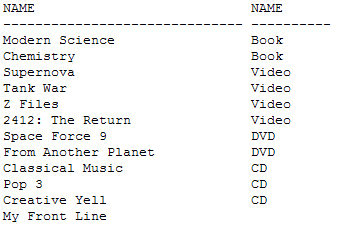 11/4/2010
Course: Data base Technologies, Instructor: Dr Ali Daud
9
Understanding Outer Joins
Left and Right Outer Joins
Outer joins can be split into two types:
Left outer joins
Right outer joins
To understand the 
difference between left and right outer joins 
consider the following syntax:
SELECT ... FROM table1, table2 ... 
Assume the tables are to be joined on table1.column1 and table2.column2
Also, assume table1 contains a row with a null value in column1 
To perform a left outer join, the WHERE clause is
WHERE table1.column1 = table2.column2 (+); 
In a left outer join, the outer join operator is actually on the right of the equality operator
11/4/2010
Course: Data base Technologies, Instructor: Dr Ali Daud
10
Understanding Outer Joins
Left and Right Outer Joins
Assume 
table2 contains a row with a null value in column2 
To perform a right outer join 
you switch the position of the outer join operator to the left of the equality operator and the WHERE clause becomes
WHERE table1.column1 (+) = table2.column2; 
you’ll see depending on whether table1 and table2 both contain rows with null values 
you get different results depending on whether you use a left or right outer join
11/4/2010
Course: Data base Technologies, Instructor: Dr Ali Daud
11
Understanding Outer Joins
Left and Right Outer Joins
An Example of a Left Outer Join  
The following example shows the use of a left outer join
 Notice that the outer join operator appears on the right of the equality operator:
SELECT p.name, pt.name 
	FROM products p, product_types pt 
	WHERE p.product_type_id = pt.product_type_id (+);
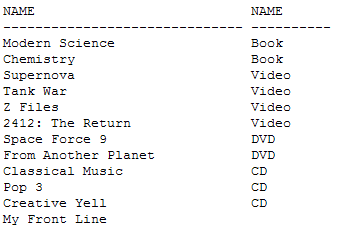 11/4/2010
Course: Data base Technologies, Instructor: Dr Ali Daud
12
Understanding Outer Joins
Left and Right Outer Joins
An Example of a Right Outer Join  
The product_types table contains a type of product 
not referenced in the products table (magazine)
notice this product type at the end of the following listing
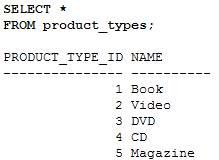 11/4/2010
Course: Data base Technologies, Instructor: Dr Ali Daud
13
Understanding Outer Joins
Left and Right Outer Joins
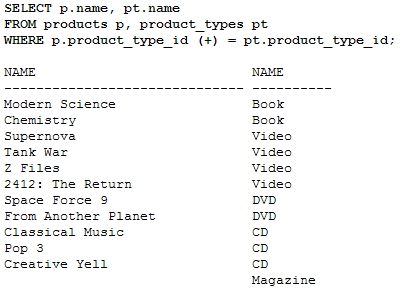 11/4/2010
Course: Data base Technologies, Instructor: Dr Ali Daud
14
Understanding Outer Joins
Limitations on Outer Joins
You may only place the outer join operator on one side of the join 
not both 
If you try to place the outer join operator on both sides you get an error
See following example:
SQL> SELECT p.name, pt.name    
FROM products p, product_types pt    
	WHERE p.product_type_id (+) = pt.product_type_id (+); 
WHERE p.product_type_id (+) = pt.product_type_id (+)                                                  * 
ERROR at line 3: ORA-01468: a predicate may reference only one outer-joined table
11/4/2010
Course: Data base Technologies, Instructor: Dr Ali Daud
15
Understanding Outer Joins
Limitations on Outer Joins
You cannot use an outer join condition 
with the IN operator
SQL> SELECT p.name, pt.name   
	FROM products p, product_types pt    
	WHERE p.product_type_id (+) IN (1, 2, 3, 4); 

WHERE p.product_type_id (+) IN (1, 2, 3, 4)                            

ERROR at line 3: ORA-01719: outer join operator (+) not allowed in operand of OR or IN
11/4/2010
Course: Data base Technologies, Instructor: Dr Ali Daud
16
Understanding Outer Joins
Limitations on Outer Joins
You cannot use an outer join condition with 
another join using the OR operator:
SQL> SELECT p.name, pt.name    
FROM products p, product_types pt    
WHERE p.product_type_id (+) = pt.product_type_id    
OR p.product_type_id = 1; 
WHERE p.product_type_id (+) = pt.product_type_id                             
ERROR at line 3: ORA-01719: outer join operator (+) not allowed in operand of OR or IN 
These are only a few of the limitations when using 
the outer join operator 
For all the limitations, consult Oracle Corporation’s SQL Reference manual
11/4/2010
Course: Data base Technologies, Instructor: Dr Ali Daud
17
Understanding Self Joins
A self join is a join 
made on the same table 
To perform a self join 
you must use a different table alias to identify each reference of the table used in your query 
Let’s consider an example
The store schema contains a table named employees 
that contains a list of the employees 
The manager_id column contains the employee_id of the manager for the employee 
if that employee has a manager
11/4/2010
Course: Data base Technologies, Instructor: Dr Ali Daud
18
Understanding Self Joins
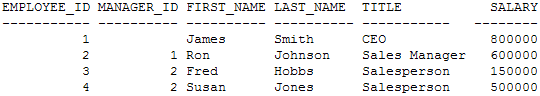 You can see 
James Smith—the CEO—has a null value for the manager_id 
meaning that he doesn’t have a manager 
he answers only to the shareholders 
Fred Hobbs and Susan Jones both 
work for Ron Johnson
11/4/2010
Course: Data base Technologies, Instructor: Dr Ali Daud
19
Understanding Self Joins
You can use a self join to display the names of each
employee and 
their manager
In example, the employees table is referenced twice
using two aliases w and m
The w alias is used to get the worker name and 
the m alias is used to get the manager name 
The self join is made between w.manager_id and m.employee_id:
SELECT w.first_name || ' ' || w.last_name || ' works for '||  m.first_name || ' ' || m.last_name 
	FROM employees w, employees m 
	WHERE w.manager_id = m.employee_id;
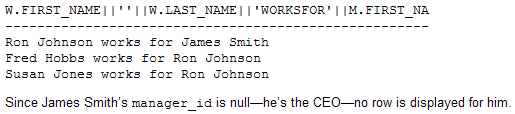 11/4/2010
Course: Data base Technologies, Instructor: Dr Ali Daud
20
Understanding Self Joins
You can of course perform outer joins 
in combination with self joins 
Following example
an outer join is used with the self join 
shown in the previous example 
so that you can see the row for James Smith. 
You’ll notice the use of the 
NVL() function to provide a string 
indicating that James Smith works for the shareholders (remember, he’s the CEO, so he reports to the shareholders of the company)
11/4/2010
Course: Data base Technologies, Instructor: Dr Ali Daud
21
Understanding Self Joins
SELECT w.last_name || ' works for ' || NVL(m.last_name, 'the shareholders') 
FROM employees w, employees m 
WHERE w.manager_id = m.employee_id;
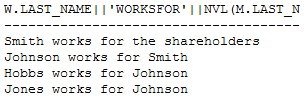 11/4/2010
Course: Data base Technologies, Instructor: Dr Ali Daud
22
Using Simple Functions
11/4/2010
Course: Data base Technologies, Instructor: Dr Ali Daud
23
In this chapter, you’ll learn about some of the Oracle database’s built-in functions. A function accepts zero or more input parameters and returns an output parameter. There are two main types of functions you can use in an Oracle database:
11/4/2010
Course: Data base Technologies, Instructor: Dr Ali Daud
24
Using Simple Functions
Learn about some of the Oracle database’s 
built-in functions
A function accepts zero or more input parameters 
and returns an output parameter. 
There are two main types of functions you can use in an Oracle database:
Single row functions  
Aggregate functions
11/4/2010
Course: Data base Technologies, Instructor: Dr Ali Daud
25
Using Simple Functions
Single row functions  
These operate on one row at a time and 
return one row of output for each input row 
An example single row function 
CONCAT(x, y), which appends y to x and returns the resulting string
Aggregate Functions  
These operate on multiple rows at the same time and
return one row of output 
An example aggregate function 
AVG(x), which returns the average of x 
where x may be a column or, more generally, an expression
11/4/2010
Course: Data base Technologies, Instructor: Dr Ali Daud
26
Using Simple Functions
Single row functions first
Aggregate functions
More complex types of functions
Sometimes you might want to group blocks of rows 
in a table and get some information on those groups of rows
For example 
to get the average price for the different types of products in the products table
11/4/2010
Course: Data base Technologies, Instructor: Dr Ali Daud
27
Using Simple Functions
There are five main types of single row functions:
Character functions  
Allow you to manipulate strings of characters and return strings or numbers
Numeric functions  
Allow you to perform calculations and return numbers
Conversion functions  
Allow you to convert a value from one data type to another
Date functions  
Allow you to process dates and times
Regular expression functions  
Allow you to use regular expressions when searching data 
These functions are new for Oracle Database 10g
11/4/2010
Course: Data base Technologies, Instructor: Dr Ali Daud
28
Using Simple Functions
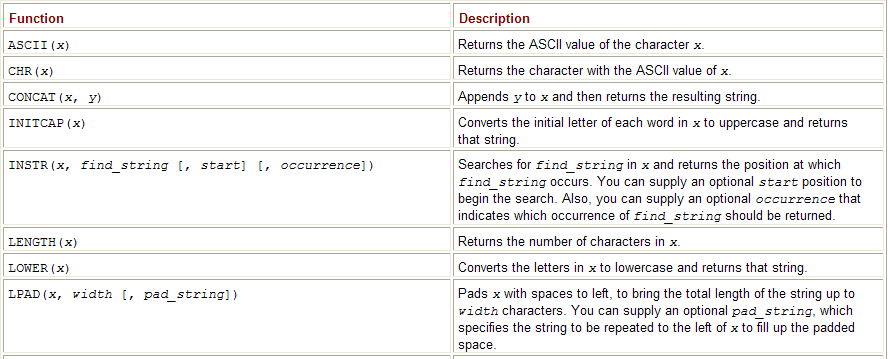 Character Functions
These functions accept character input 
which may come from a column in a table or 
more generally from any expression 
Input is then processed in some way and a result returned 
One example function  
UPPER(), which converts all the letters in a character string 
to uppercase and returns the new string 
NVL(), which converts a null value to a value passed to the function
11/4/2010
Course: Data base Technologies, Instructor: Dr Ali Daud
29
Using Simple Functions
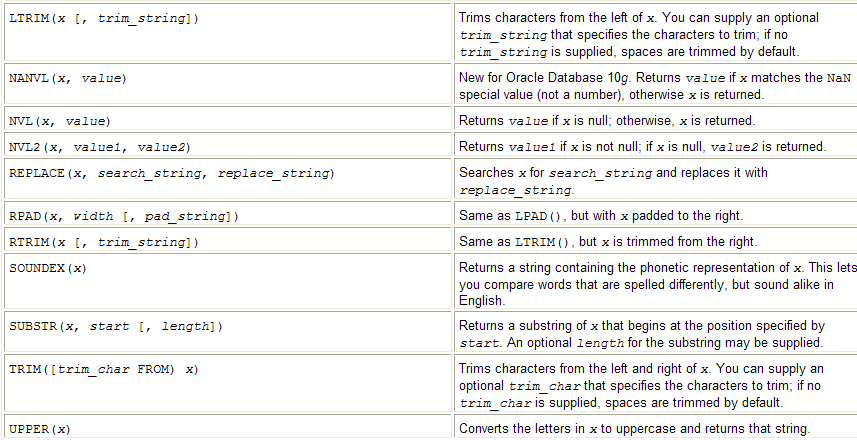 11/4/2010
Course: Data base Technologies, Instructor: Dr Ali Daud
30
Using Simple Functions
ASCII() and CHR()
You use ASCII(x) 
to get the ASCII value of the character x
You use CHR(x) 
to get the character with the ASCII value of x
Example gets the ASCII value of 
a, A, z, Z, 0, and 9 using ASCII():
SELECT 
ASCII('a'), ASCII('A'), ASCII('z'), ASCII('Z'), ASCII(0), ASCII(9) 
FROM dual;
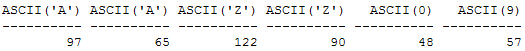 11/4/2010
Course: Data base Technologies, Instructor: Dr Ali Daud
31
Using Simple Functions
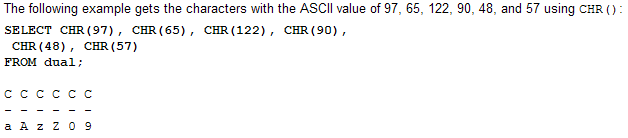 The dual table is used 
As you saw in the slides 
the dual table contains a single row 
through which you may perform queries 
that don’t go against a particular table

The characters returned from 
CHR() in this example are the same as those 
passed to ASCII() in the previous example
Shows that CHR() and ASCII() have the opposite effect
11/4/2010
Course: Data base Technologies, Instructor: Dr Ali Daud
32
Using Simple Functions
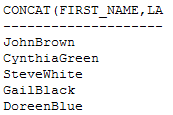 CONCAT()
You use CONCAT(x, y) to append y to x 
CONCAT() then returns the resulting string
Following example selects the 
first_name and last_name columns from the products table
appending last_name to first_name using CONCAT():
SELECT CONCAT(first_name, last_name) FROM customers; 
The CONCAT() function is the same as the || operator you saw in previous lectures
11/4/2010
Course: Data base Technologies, Instructor: Dr Ali Daud
33
Using Simple Functions
INITCAP()
You use INITCAP(x) to convert the 
initial letter of each word in x to uppercase
Following example selects the 
product_id and description columns from the products table
and uses INITCAP() to convert the first letter of each word in description to uppercase:
SELECT product_id, INITCAP(description) FROM products WHERE product_id < 4;
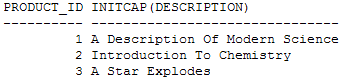 11/4/2010
Course: Data base Technologies, Instructor: Dr Ali Daud
34